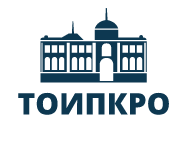 Формирование финансовой грамотности на уроках обществознания в 6-11 классах в соответствии с обновлёнными ФГОС ООО, ФГОС СОО
Никитина Ольга Сергеевна
к.ф.н., доцент ЦРПМ

8 (3822) 90 20 53
osn@toipkro.ru
План вебинара
1
Проблема формирования финансовой грамотности школьников: современное состояние в РФ
2
Эффективные методы формирования финансовой грамотности школьника
3
Интеграция тем финансовой грамотности в курс «Обществознание» в основной и средней школе
2
1
Проблема формирования финансовой грамотности школьников:
современное состояние в РФ
3
Финансовая грамотность
РФ относится к странам с высокой степенью понимания значимости финансовой грамотности населения и масштабности финансового просвещения и образования
Государство занимает лидирующую позицию в решении проблемы финансовой грамотности населения в нашей стране. 
Государство является и заказчиком, и исполнителем соответствующих работ, преимущественно через систему образования. 
Подход к пониманию и определению финансовой грамотности «спускается сверху» и предлагается как эталон, желаемая модель финансовой грамотности человека, максимально эффективная в современных экономических реалиях.
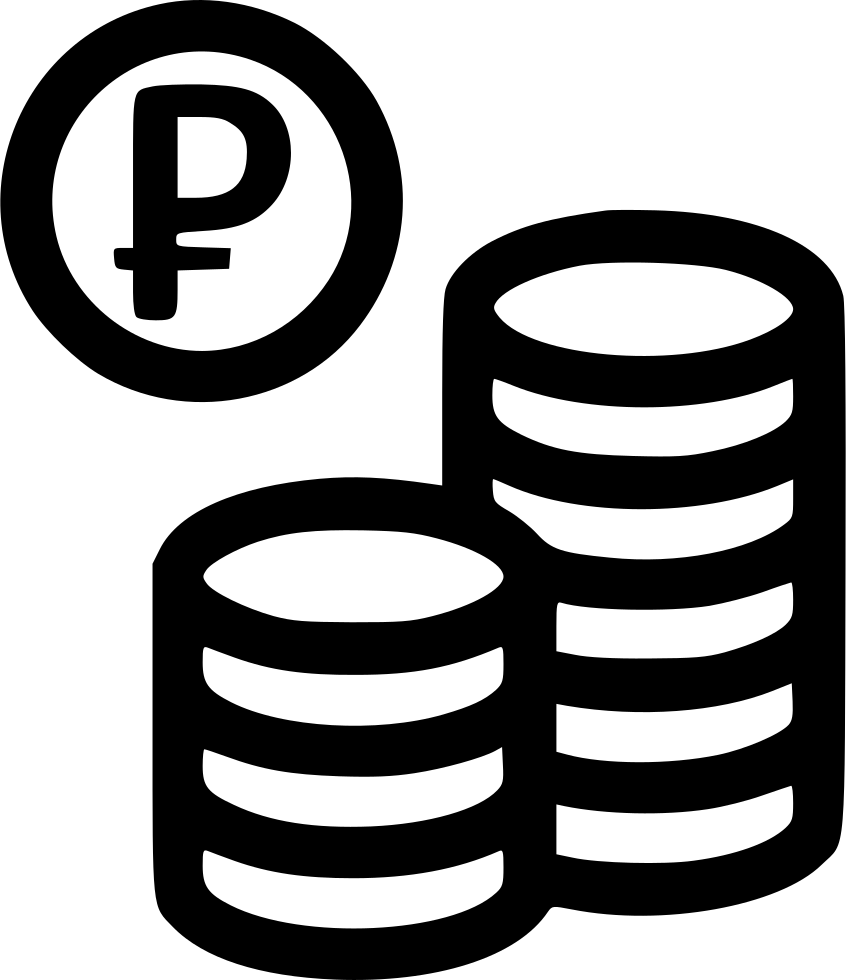 4
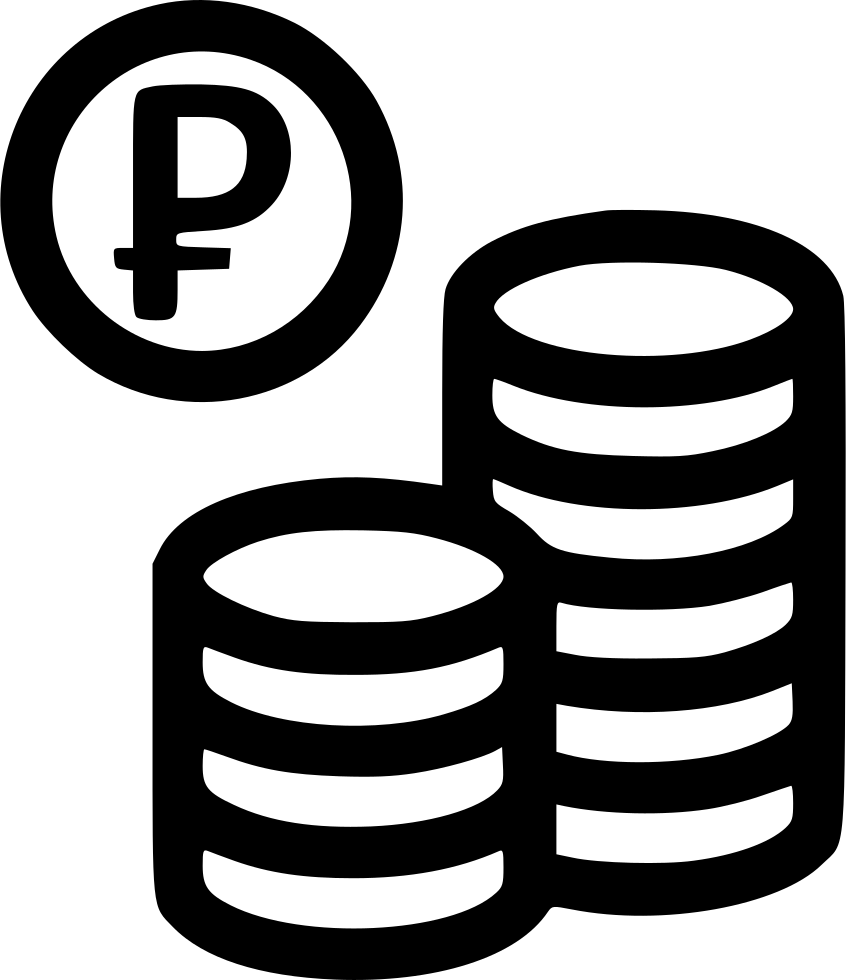 Финансовая грамотность
Внедрение финансового образования в нашей стране происходит по каналам распространения знаний в системе образования – через образовательные учреждения (школы, колледжи, университеты, институты повышения квалификации), которые обладают важными преимуществами перед многими другими каналами распространения знаний. 
Среди таких преимуществ – регулярность занятий, разнообразие педагогических технологий, внимательный подход к формированию образовательной среды внутри учреждения. 
Таким образом, распространение финансовых знаний через систему образования является ключевым источником финансовой грамотности населения страны.
5
Финансовая грамотность
Финансово грамотный выпускник школы – хороший результат работы системы образования как инструмента выполнения государственного заказа в решении этого вопроса.



Финансово-экономические практики родителей осуществляются на глазах у детей и служат примером для подражания или критического осмысления в зависимости от возраста ребёнка.
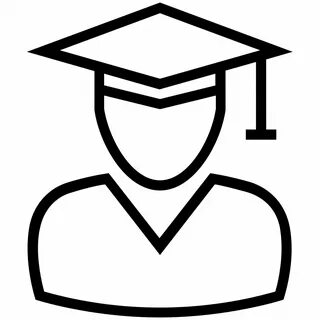 6
Финансовая грамотность
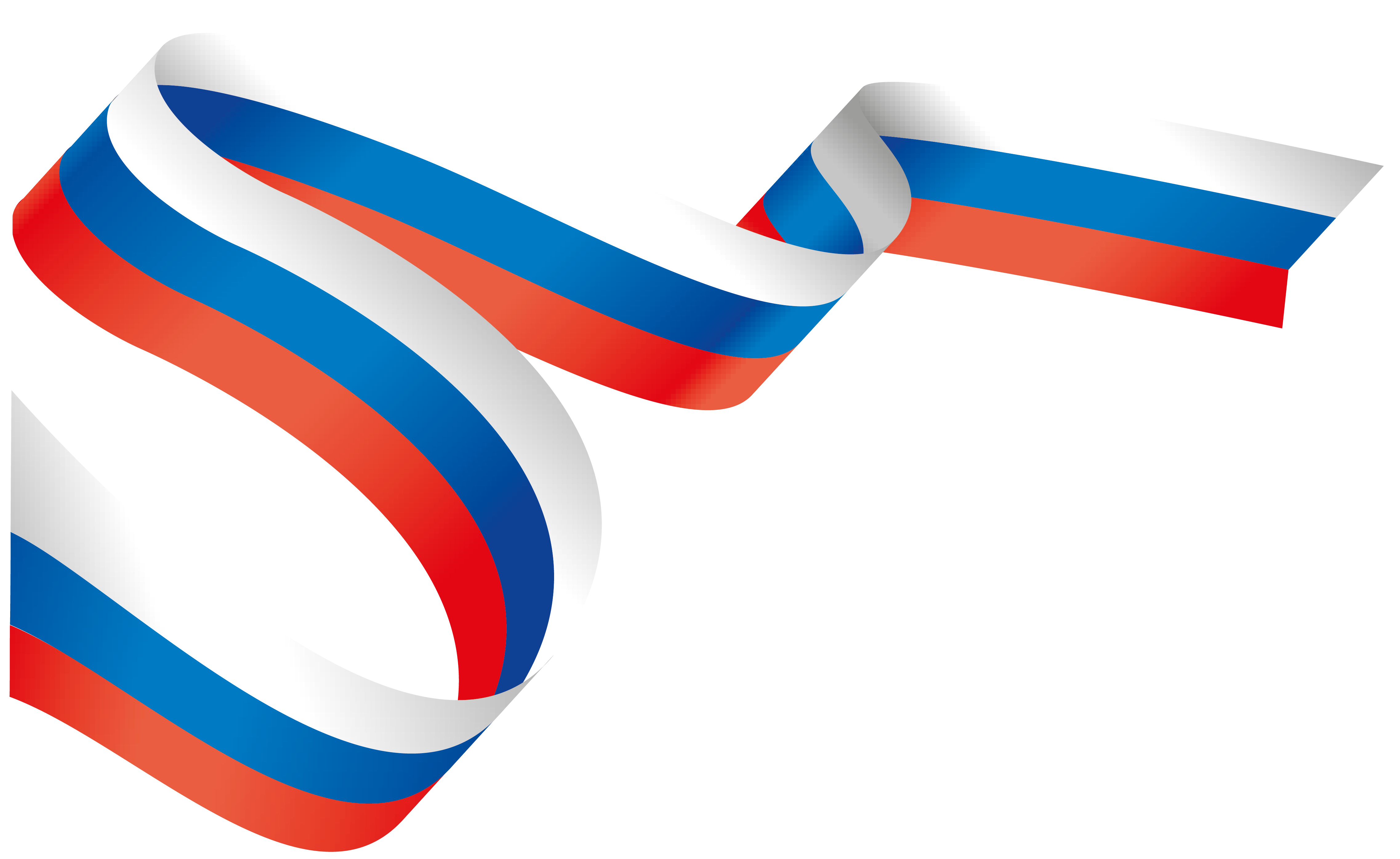 Государство
занимает активную позицию в этом вопросе и задаёт высокую планку относительно финансовых знаний, умений, навыков и компетенций выпускников школ
Система образования
обладает опытом решения проблемы формирования финансовой грамотности школьников и занимается этим вопросом системно
Финансовая грамотность
формируется под воздействием многих факторов, к важнейшим из которых относится влияние семьи
Идея 
возрастосообразности обучающих программ по финансовой грамотности, ориентация на потребности школьников в финансовых знаниях, соответствующих их финансовым практикам, позволит отказаться от общепринятой практики перегружать детей знаниями «впрок», которые они объективно не могут применить в жизни и поэтому трактуют как излишние
Уровень 
финансовой грамотности может быть различным: от хорошо сформированной функциональной финансовой грамотности до полной финансовой неграмотности
7
Роль учителя
Учитель
должен владеть навыками формирования финансовой грамотности школьников на уроках обществознания
Для этого важно:
Понимать роль и цели формирования финансовой грамотности школьников.
Владеть эффективными методами формирования финансовой грамотности школьника.
Владеть приёмами повышения уровня финансовой грамотности у родителей школьников.
Уметь внедрять игровые технологии в образовательный процесс с целью формирования финансовой грамотности.
Интегрировать темы финансовой грамотности в программу курса «Обществознание» на основе ФРП.
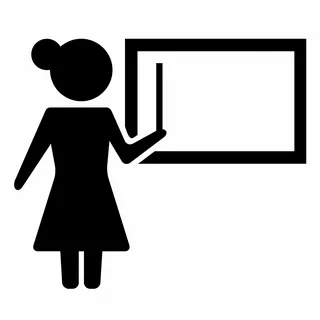 8
2
Эффективные методы формирования
финансовой грамотности школьника
9
Содержание финансовой грамотности представляет собой
комбинацию осведомленности, навыков, установок и поведения, которые необходимы для принятия правильных финансовых решений и, в конечном счете, для достижения финансового благополучия: знания + навыки + установки людей в области финансов.
Государство: повышение финансовой грамотности населения
Школа: формирование финансовой грамотности школьников
Финансовая грамотность может быть определена как совокупность знаний, умений установок в финансовой сфере и личностных социально-психологических характеристик, сформированность которых определяет способность и готовность человека продуктивно выполнять различные социально-экономические роли: домохозяина, инвестора, заёмщика, налогоплательщика и т.д.
Финансовая грамотность определяет уровень финансовых взаимоотношений  учащегося с обществом и является составной частью процесса социализации школьника
10
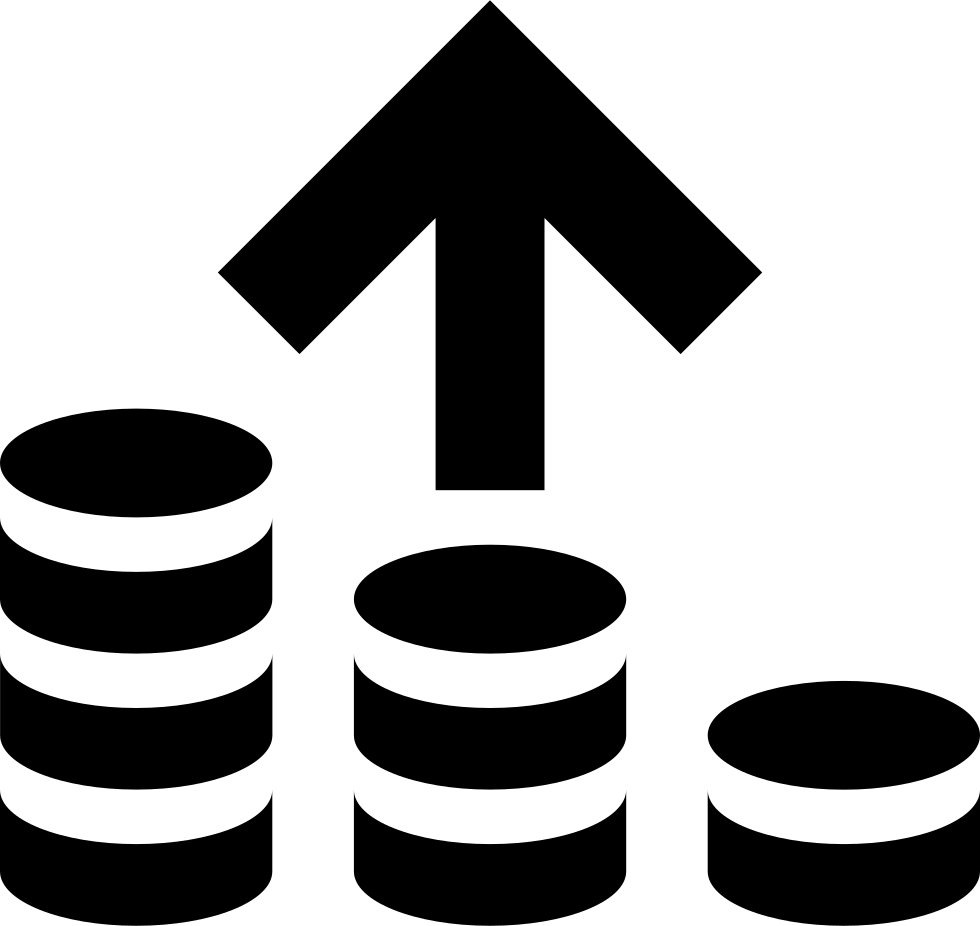 Структура финансовой грамотности
Базовая часть =
формирование функциональной финансовой грамотности в следующих областях:
взаимодействие с финансовыми рынками и организациями
краткосрочное финансовое планирование (повседневное поведение)
долгосрочное финансовое планирование
личная ответственность при принятии финансовых решений
страхование и управление рисками
Специфическая часть =
совершенствование личностных и социально значимых качеств:
планирование карьеры как средства формирования личного финансового потенциала (работник)
кредиты и управление долгами (заёмщик)
разработка диверсифицированной инвестиционной стратегии, соответствующей личным целям (инвестор)
Рассмотрение финансовой грамотности как одной из ключевых компетентностей требует включения её в структуру и содержание межпредметных и предметных компетенций общего образования, которые могут реализоваться в модулях финансового содержания
коммуникативная компетенция (владение специфическим финансовым языком)
информационная компетенция (владение специфическими финансовыми знаниями)
социально-гражданская компетенция (практические навыки финансового поведения)
11
Стратегия формирования финансовой грамотности
Первый масштабный документ в сфере финансовой грамотности был принят в Российской Федерации 25 сентября 2017 года. Этот документ – «Стратегия повышения финансовой грамотности населения». Он был рассчитан до 2023 года (включительно) и нацелен на увеличение численности финансово образованных граждан. 
Принятие «Стратегии» обеспечило координацию и системное партнерство между всеми заинтересованными участниками – Минфином России, Банком России, региональными властями, бизнес-сообществом, педагогическим сообществом.
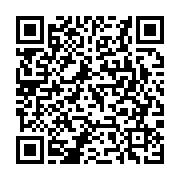 12
Стратегия формирования финансовой грамотности
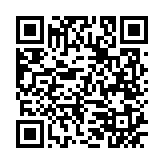 24 октября 2023 года был принят следующий документ – Стратегия повышения финансовой грамотности и формирование финансовой культуры до 2030 года.
Стратегия призвана способствовать достижению национальных целей развития РФ, определенных Указом Президента РФ от 21 июля 2020 года.
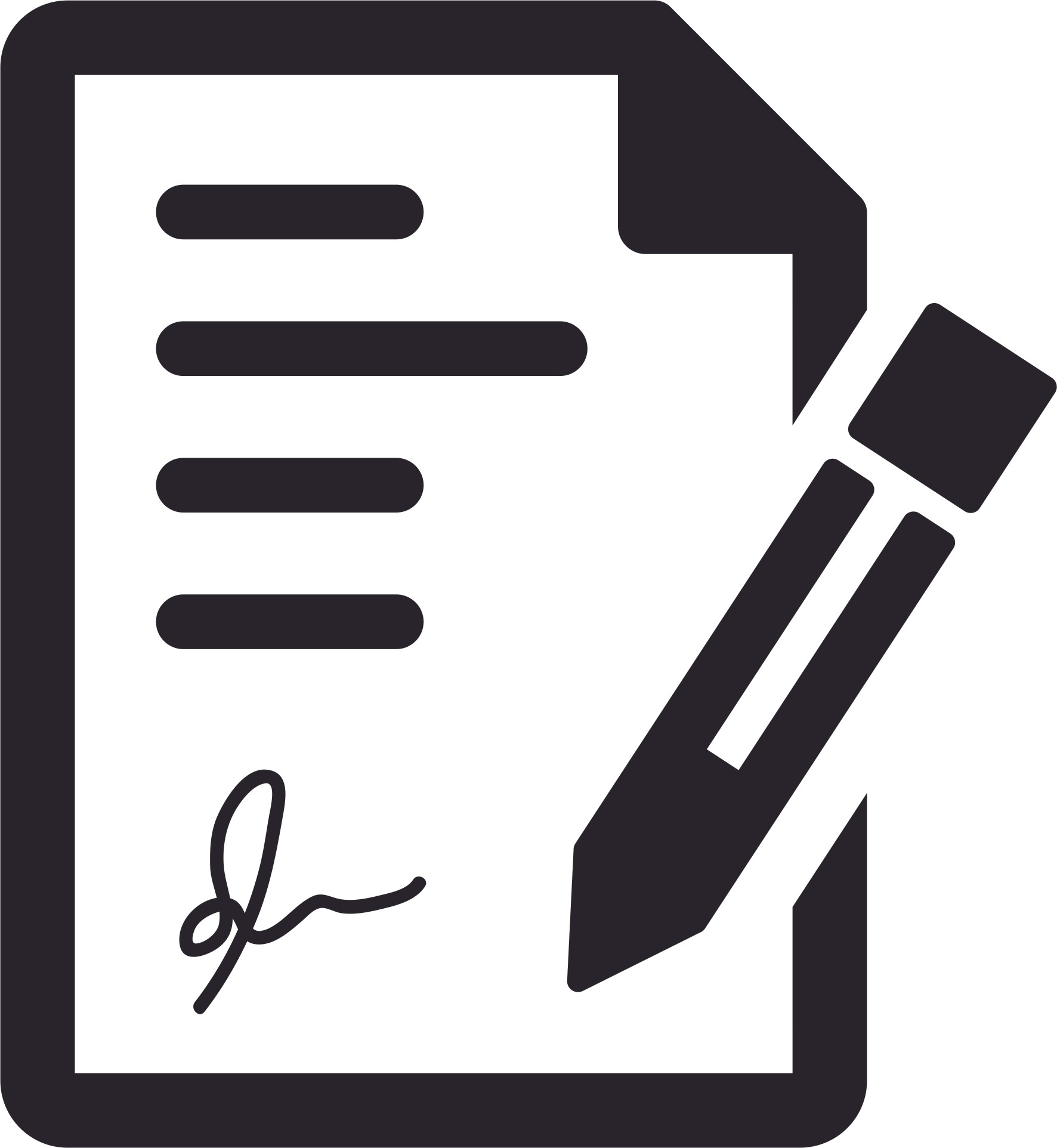 13
Эффективные методы формирования финансовой грамотности школьников *
Матрица идей
Аналогия
Мозговой штурм
1
3
5
2
4
6
Вживание в роль
Ассоциации
Синектика
14
* помимо классических: беседа и объяснение
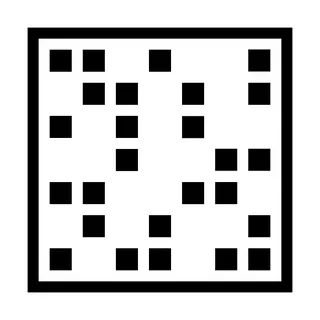 Матрица идей
Методика матрицы идей– это разработка различных вариантов решений на основе нескольких независимых переменных. 
Обычно создание социального проекта зависит от сложности и первоочередности поставленных задач, от сроков, в пределах которых требуется осуществить замысел, а также от материальных, трудовых и финансовых ресурсов. 
Просчитывая варианты из этих переменных, можно определить наиболее эффективный путь реализации проекта в заданных условиях
Этот важный приём применяется, как правило, при ограниченных возможностях.
15
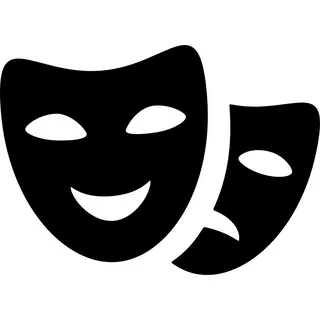 Вживание в роль
Методика вживания в роль помогает получить более точное представление о том, что нужно сделать в процессе проектирования или исследования. 
Это не просто «заглядывание» в будущее, проектируемое, а стремление глубже понять, как будет реализован проект. 
Сегодня любая социальная проблема требует учёта интересов и желаний людей.
Чтобы этого  достичь, школьнику необходимо внимательно изучить условия, в которых протекает процесс.
16
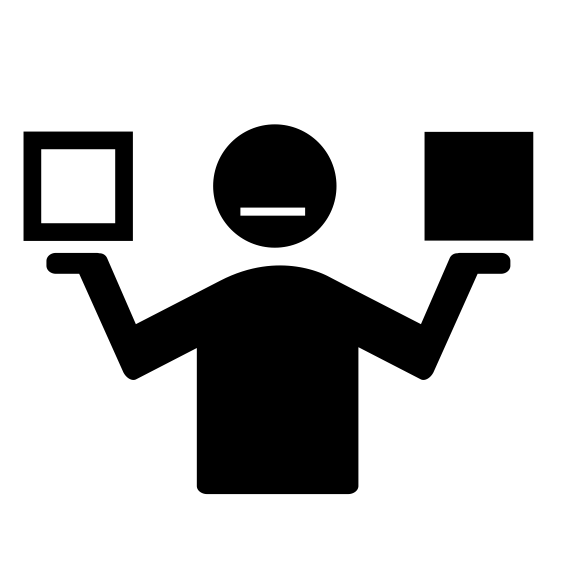 Аналогия
Метод аналогии является общенаучным логическим методом, с помощью которого на основе подобия, сходства предметов в каких-либо свойствах, признаках или отношениях формулируется предположение (прогноз) о наличии указанных свойств, признаков или отношений у явления, которое выступает объектом проектирования.

Аналогия может быть простая, распространенная, строгая и нестрогая. Утверждение (прогноз и проектирование) по аналогии является более достоверным, если принимаются в расчёт следующие обстоятельства:

чем больше известно общих признаков (Р1; Р2, …., Pn) у сравниваемых предметов, тем выше степень вероятности вывода по аналогии;
чем существеннее найденные общие признаки у сравниваемых предметов, тем выше степень вероятности;
чем глубже познана взаимная закономерная связь сравниваемых предметов, тем выше степень вероятности;
если предмет, в отношении которого осуществляется прогнозирование по аналогии, обладает каким-нибудь свойством, не совместимым с тем свойством, которое прогнозируется, то общее сходство не имеет никакого значения.
17
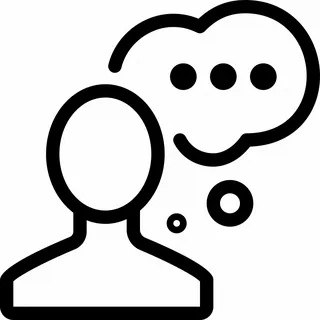 Ассоциация
При подготовке проекта нередко возникает необходимость принять новое решение, которое вызвано неудовлетворенностью существующей практикой. В связи с этим встаёт вопрос – как улучшить положение, найти более рациональный и эффективный способ управления.

С учётом накопленных знаний разрабатываются подходы, которые позволяют серьёзно видоизменять объект воздействия, т.е. затрагиваются не только формы, но и существенные содержательные элементы. 
Метод ассоциации предусматривает сочетание приёмов приспособления, модификации и полной реорганизации.
18
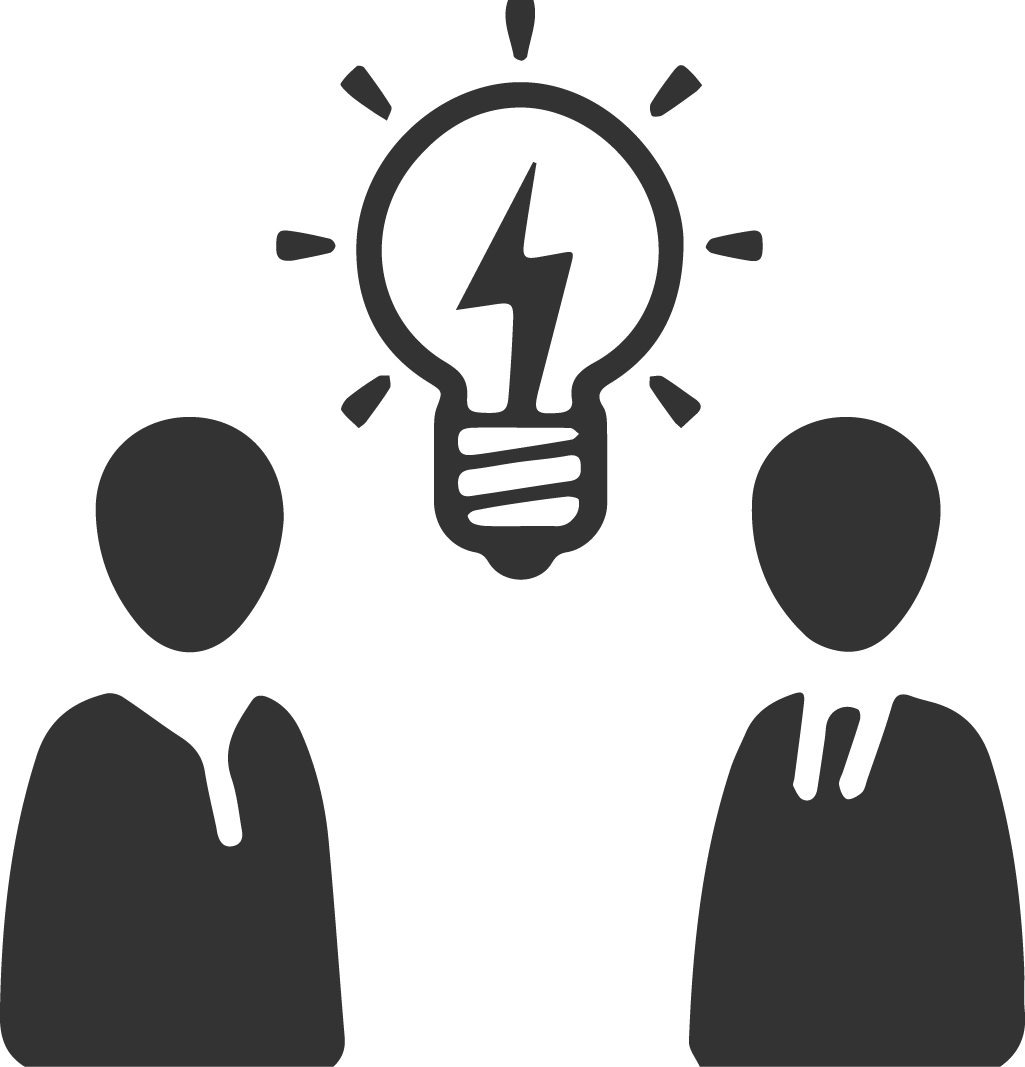 Мозговой штурм
Методика мозгового штурма – способ решения задач, в котором участники обсуждения генерируют максимальное количество идей решения задачи, в том числе самые фантастические.
Затем из полученных вариантов выбирают лучшие решения, которые могут быть использованы на практике. 
Осуществляется посредством коммуникативного взаимодействия, в котором обсуждаются различные идеи, осуществляются оценки, экспертиза фактов, полемика мнений.
19
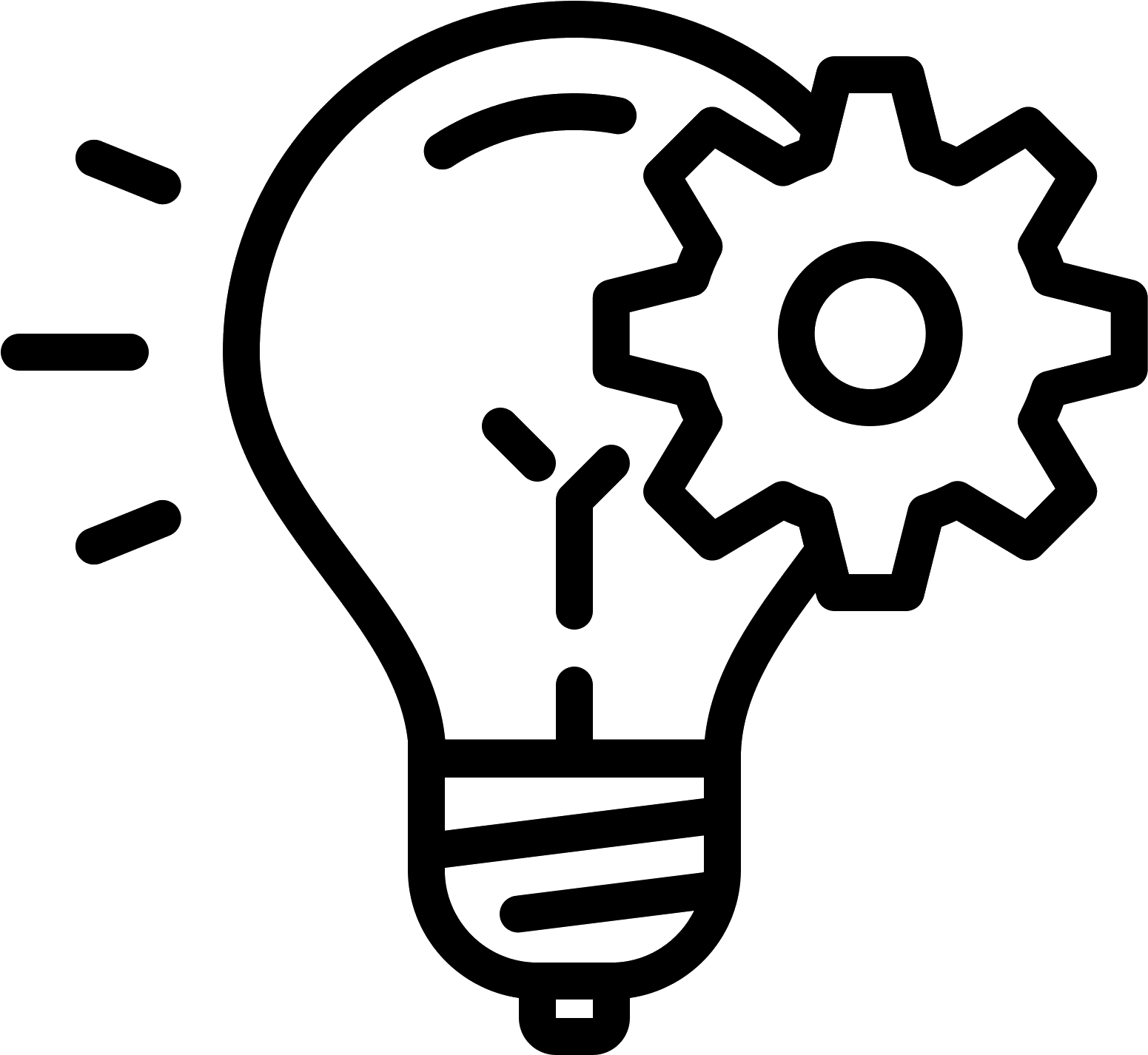 Синектика
Синектика (с др.-греч. — «совмещение разнородных элементов») — методика изобретательского творчества, основанная на социально-психологической мотивации коллективной интеллектуальной деятельности. 
Согласно данной методике несколько предложенных идей рассматриваются отдельно друг от друга, а потом между ними устанавливаются определенная взаимосвязь и взаимозависимость.

Социальное проектирование в сочетании с детским предпринимательством может выражаться в создании материальных продуктов (поделок, сувениров, игрушек и т.п.), организации школьных ярмарок и др. 
Полученные денежные средства разделяются на два потока: часть оставляется на приобретение расходных материалов, часть средств направляется на решение социальной проблемы. 
Это может быть материальная помощь остро нуждающимся, приобретение рассады для благоустройства территории, подарков для ветеранов и т.п.
20
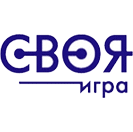 Игровые технологии
Это группа методов и приемов организации педагогического процесса в форме различных педагогических игр, которая стимулирует познавательную активность школьников, «провоцирует» их самостоятельно искать ответы на возникающие вопросы, позволяет использовать жизненный опыт школьников, включая их обыденные представления.
* Предлагаю рассмотреть на примере «Своя игра».
21
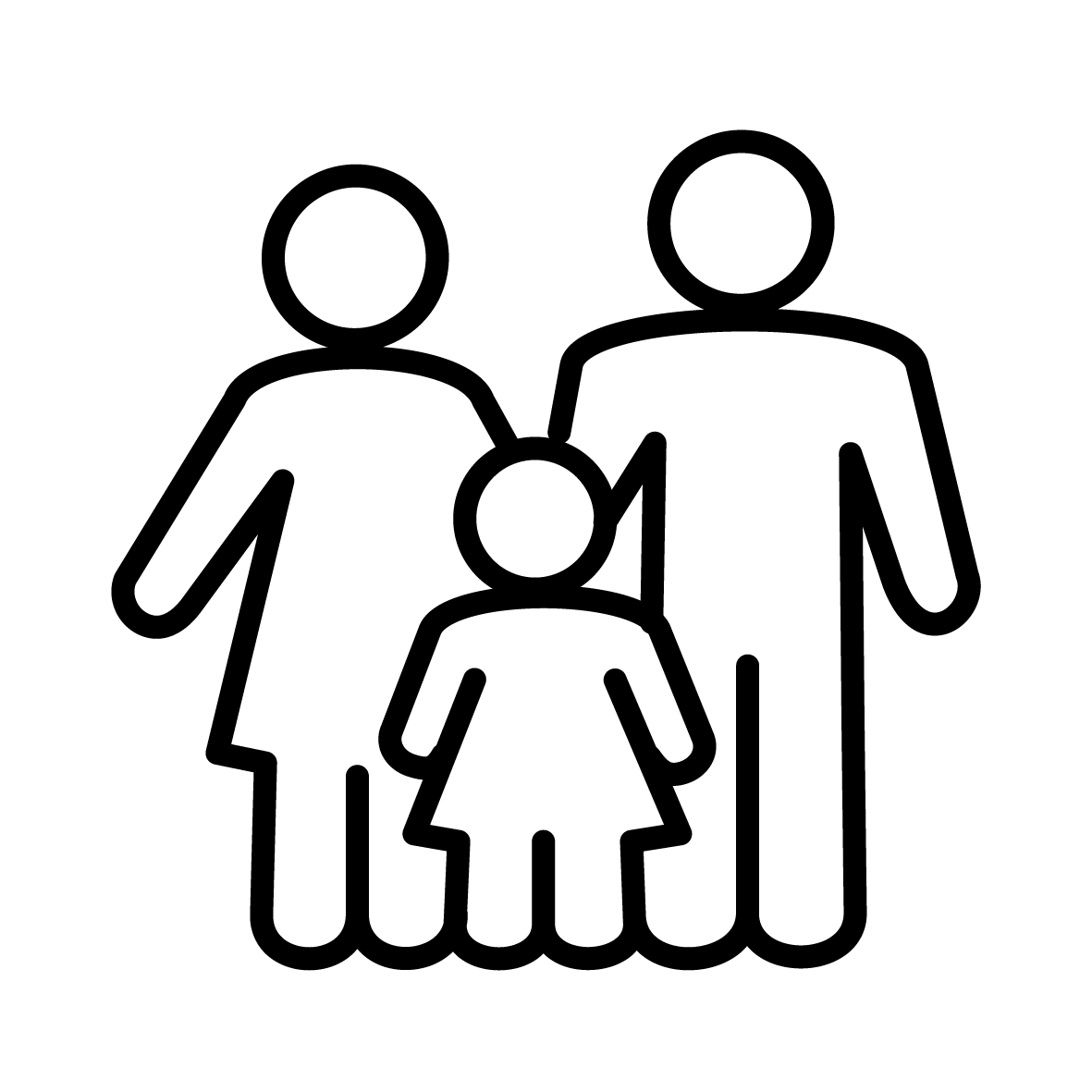 Формирование финансовой грамотности у родителей школьников
Просвещение родителей школьников в вопросах финансовой грамотности – важный шаг в формировании финансово грамотных выпускников. 
Именно  поэтому работа должна проводиться и с родителями, и со школьниками. 
Внеклассные мероприятия могут быть запланированы совместные – дети и родители.
+ тематические родительские собрания, памятки для родителей и т.п.
22
3
Интеграция тем финансовой грамотности в курс «Обществознание»
в основной и средней школе
23
Интеграция финансовой грамотности в курс «Обществознание»
С этого учебного года старшеклассники изучают финансовую грамотность. Обязательный курс по изучению этой дисциплины включен в программу 10 и 11 классов. Обучение ведется на занятиях по обществознанию.
Финансовая грамотность включает в себя такие темы, как:
способы защиты от мошенников,
правила обращения с личными финансами,
причины и последствия инфляции,
финансовый рынок и его регулирование,
финансовые технологии.
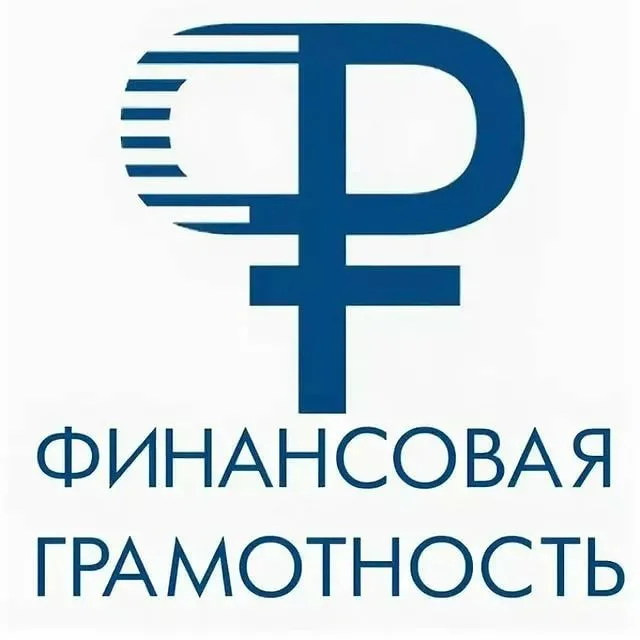 24
Интеграция финансовой грамотности в курс «Обществознание»
Школьные программы были адаптированы к новым требованиям стандартов к 1 сентября 2023 года.
Учащиеся 1-9 классов уже изучают финансовую грамотность. 
Дисциплину ввели в программу в прошлом учебном году. Ее осваивают на уроках математики, информатики, окружающего мира и географии.
Финансовая грамотность включена в федеральные образовательные стандарты для средней и старшей школы приказом Министерства просвещения России.
Финансовая грамотность входит в список обязательных дисциплин. 
Изучение финансовой грамотности включено в программу по обществознанию.
Знания по финансовой грамотности проверяются на ВПР и ГИА.
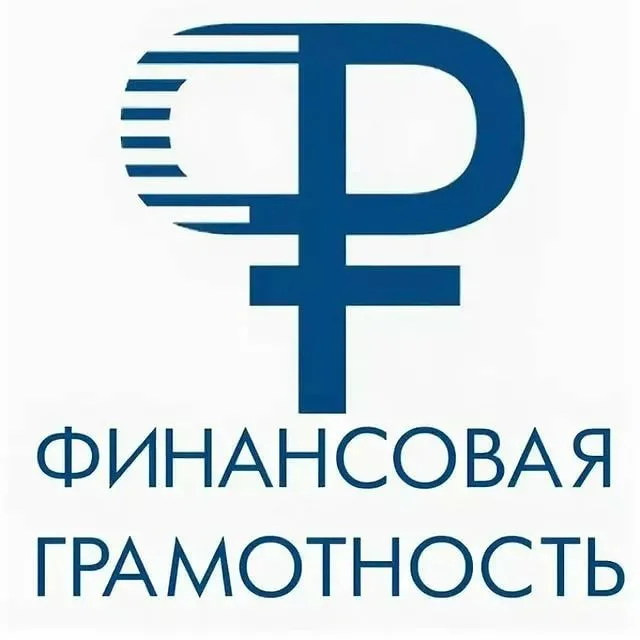 25
Кравцов С.С.: Одной из тем нового учебника по обществознанию станет финансовая грамотность
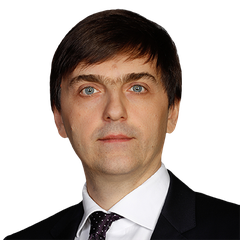 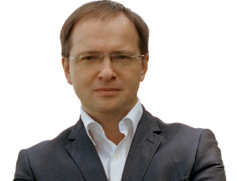 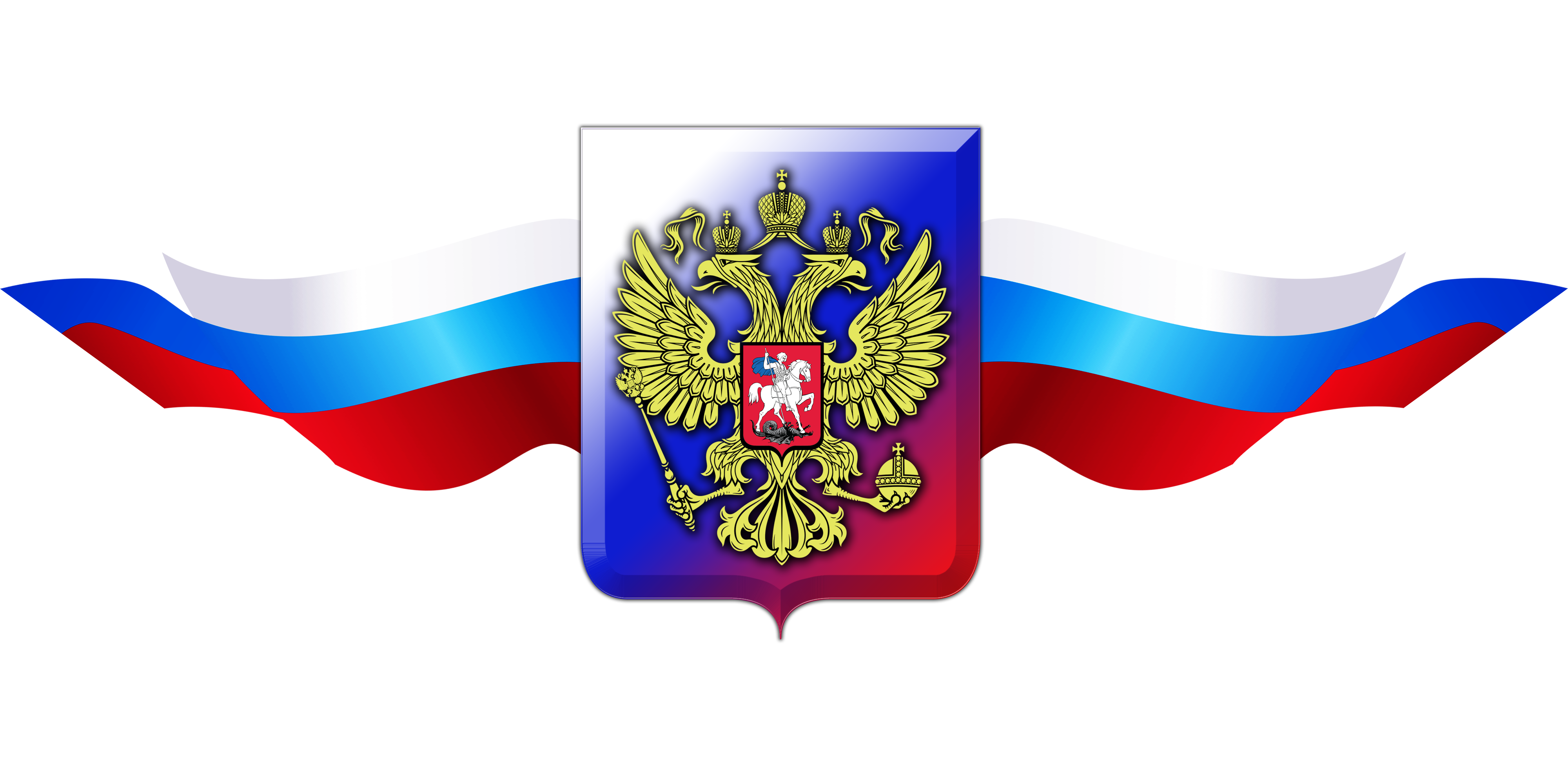 Мединский Владимир Ростиславович,
Помощник Президента РФ,Председатель Российского 
военно-исторического общества
Кравцов Сергей Сергеевич, 
Министр просвещения РФ
26
Интернет-ресурсы по финансовой грамотности
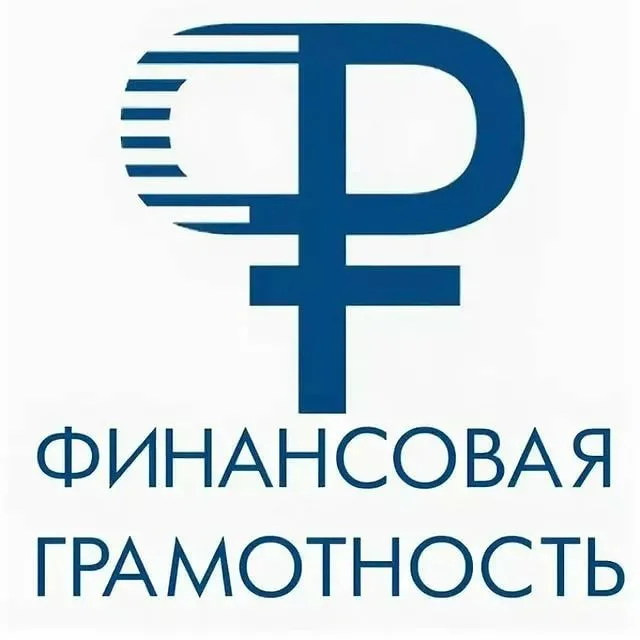 27
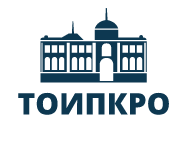 Формирование финансовой грамотности на уроках обществознания в 6-11 классах в соответствии с обновлёнными ФГОС ООО, ФГОС СОО
Никитина Ольга Сергеевна
к.ф.н., доцент ЦРПМ

8 (3822) 90 20 53
osn@toipkro.ru